БОУ города Омска «Лицей №145»
Решение заданий 
по теории вероятностипо материалам открытого банка задач ЕГЭ по математике
В случайном эксперименте бросают две игральные кости. Найдите вероятность того, что в сумме выпадет   8 очков. Результат округлите до сотых.
282853
Решение.
Игральные кости – это кубики с 6 гранями. На первом кубике может выпасть  1, 2, 3, 4, 5 или  6 очков. Каждому варианту выпадения очков соответствует 6 вариантов выпадения очков на втором кубике.
Т.е. всего различных вариантов 6×6 = 36.
Варианты (исходы эксперимента) будут такие:
1; 1  1; 2  1; 3  1; 4  1; 5  1; 6
2; 1  2; 2  2; 3  2; 4  2; 5  2; 6
и т.д. ..............................
6; 1  6; 2  6; 3  6; 4  6; 5  6; 6
Подсчитаем количество исходов (вариантов), в которых сумма очков двух кубиков равна 8.
2; 6   3; 5;  4; 4   5; 3   6; 2.   
Всего 5 вариантов.
Найдем вероятность:   5/36 = 0,138 ≈ 0,14.
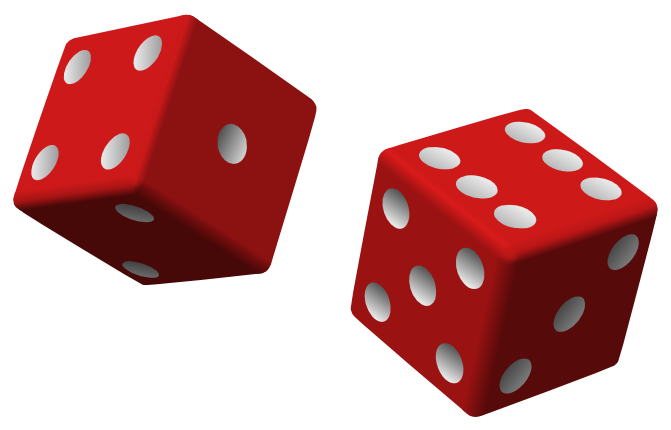 Ответ: 0,14.
В случайном эксперименте симметричную монету бросают дважды. Найдите вероятность того, что орел выпадет ровно один раз.
282854
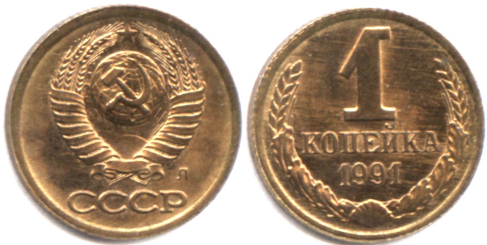 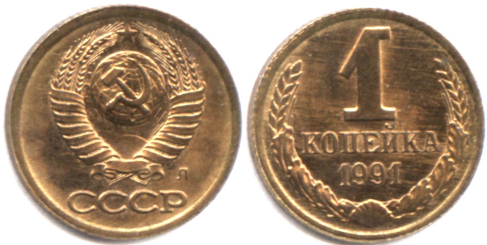 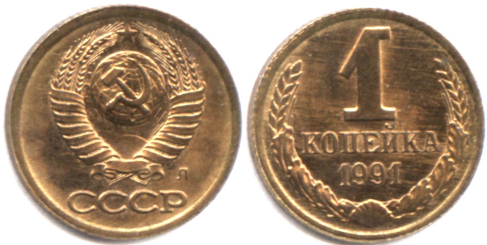 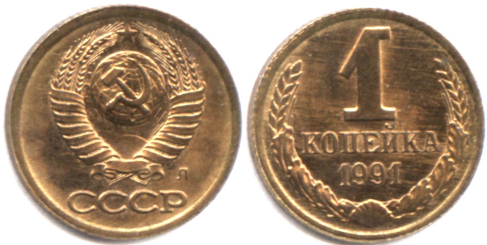 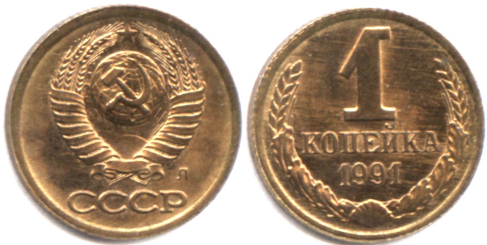 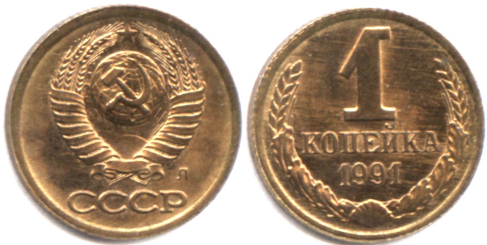 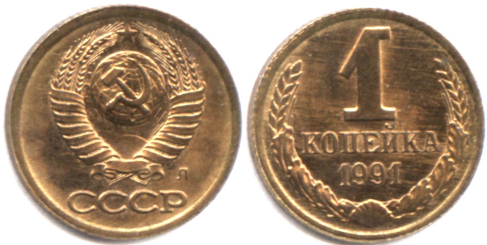 Решение.
Всего 4 варианта:  о; о    о; р    р; р    р; о.    
Благоприятных 2:   о; р  и  р; о.  
Вероятность равна  2/4 = 1/2 = 0,5.
Ответ: 0,5.
В чемпионате по гимнастике участвуют 20 спортсменок: 8 из России, 7 из США, остальные − из Китая. Порядок, в котором выступают гимнастки, определяется жребием. Найдите вероятность того, что спортсменка, выступающая первой, окажется из Китая.
282855
Решение. 
Всего участвует 20 спортсменок, 
из которых  20 – 8 – 7 = 5  спортсменок из Китая. 
Вероятность того, что спортсменка, выступающая первой, окажется из Китая, равна  5/20 = 1/4 = 0,25.
Ответ: 0,25.
В среднем из 1000 садовых насосов, поступивших в продажу, 5 подтекают. Найдите вероятность того, что один случайно выбранный для контроля насос не подтекает.
282856
Решение: 
1000 – 5 = 995 – насосов не подтекают. 
Вероятность того, что один случайно выбранный для контроля насос не подтекает, равна  
995/1000 = 0,995.
Ответ: 0,995.
Фабрика выпускает сумки. В среднем на 100 качественных сумок приходится восемь сумок со скрытыми дефектами. Найдите вероятность того, что купленная сумка окажется качественной. Результат округлите до сотых.
282857
Решение: 
100 + 8 = 108 – сумок всего (качественных и со скрытыми дефектами).
Вероятность того, что купленная сумка окажется качественной, равна  100/108 = 0,(925) ≈ 0,93.
Ответ: 0,93.
В соревнованиях по толканию ядра участвуют 4 спортсмена из Финляндии, 7 спортсменов из Дании, 9 спортсменов из Швеции и 5 − из Норвегии. Порядок, в котором выступают спортсмены, определяется жребием. Найдите вероятность того, что спортсмен, который выступает последним, окажется из Швеции.
282858
Решение: 
Всего участвует 4 + 7 + 9 + 5 = 25 спортсменов. Вероятность того, что спортсмен, который выступает последним, окажется из Швеции, равна  
9/25 = 36/100 = 0,36.
Ответ: 0,36.
Научная конференция проводится в 5 дней. Всего запланировано 75 докладов − первые три дня по 17 докладов, остальные распределены поровну между четвертым и пятым днями. Порядок докладов определяется жеребьёвкой. Какова вероятность, что доклад профессора М. окажется запланированным на последний день конференции?
285922
Решение: 
В последний день конференции запланировано 
(75 – 17 × 3) : 2 = 12 докладов. 
Вероятность того, что доклад профессора М. окажется запланированным на последний день конференции, равна  12/75 = 4/25 = 0,16.
Ответ: 0,16.
Конкурс исполнителей проводится в 5 дней. Всего заявлено 80 выступлений − по одному от каждой страны. В первый день 8 выступлений, остальные распределены поровну между оставшимися днями. Порядок выступлений определяется жеребьёвкой. Какова вероятность, что выступление представителя России состоится в третий день конкурса?
285923
Решение: 
В третий день конкурса запланировано 
(80 – 8) : 4 = 18 выступлений. 
Вероятность того, что выступление представителя России состоится в третий день конкурса, равна  
18/80 = 9/40 = 225/1000 = 0,225.
Ответ: 0,225.
На семинар приехали 3 ученых из Норвегии, 3 из России и 4 из Испании. Порядок докладов определяется жеребьёвкой. Найдите вероятность того, что восьмым окажется доклад ученого из России.
285924
Решение: 
Всего участвует 3 + 3 + 4 = 10 ученых. 
Вероятность того, что восьмым окажется доклад ученого из России, равна  3/10 = 0,3.
Ответ: 0,3.
Перед началом первого тура чемпионата по бадминтону участников разбивают на игровые пары случайным образом с помощью жребия. Всего в чемпионате участвует 26 бадминтонистов, среди которых 10 участников из России, в том числе Руслан Орлов. Найдите вероятность того, что в первом туре Руслан Орлов будет играть с каким-либо бадминтонистом из России?
285925
Решение: 
Нужно учесть, что Руслан Орлов должен играть с каким-либо бадминтонистом из России. И сам Руслан Орлов тоже из России. 
Вероятность того, что в первом туре Руслан Орлов будет играть с каким-либо бадминтонистом из России, равна  9/25 = 36/100 = 0,36.
Ответ: 0,36.
В сборнике билетов по биологии всего 55 билетов, в 11 из них встречается вопрос по ботанике. Найдите вероятность того, что в случайно выбранном на экзамене билете школьнику достанется вопрос по ботанике.
285926
Решение: 
Вероятность того, что в случайно выбранном на экзамене билете школьнику достанется вопрос по ботанике, равна  11/55 =1/5 = 0,2.
Ответ: 0,2.
В сборнике билетов по математике всего 25 билетов, в 10 из них встречается вопрос по неравенствам. Найдите вероятность того, что в случайно выбранном на экзамене билете школьнику не достанется вопроса по неравенствам.
285927
Решение: 
25 – 10 = 15 – билетов не содержат вопрос по неравенствам. 
Вероятность того, что в случайно выбранном на экзамене билете школьнику не достанется вопроса по неравенствам, равна 
15/25 = 3/5  = 0,6.
Ответ: 0,6.
На чемпионате по прыжкам в воду выступают 25 спортсменов, среди них 8 прыгунов из России и 9 прыгунов из Парагвая. Порядок выступлений определяется жеребьёвкой. Найдите вероятность того, что шестым будет выступать прыгун из Парагвая.
285928
Решение: 
Всего участвует 25 спортсменов. 
Вероятность того, что шестым будет выступать прыгун из Парагвая, равна  9/25 = 36/100 = 0,36.
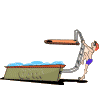 Ответ: 0,36.
Перед началом футбольного матча судья бросает монету, чтобы определить, какая из команд будет первая владеть мячом. Команда "Меркурий" по очереди играет с командами "Марс", "Юпитер", "Уран". Найдите вероятность того, что во всех матчах право владеть мячом выиграет команда "Меркурий"?
Решение:  Обозначим право владения первой мячом команды "Меркурий" в матче с одной из других трех команд как "Решка". Тогда право владения второй мячом этой команды – «Орел». Итак, напишем все возможные исходы бросания монеты три раза. 
«О» – орел, «Р» – решка.







Итак, всего исходов получилось 8, 
нужных нам – 1, следовательно, 
вероятность выпадения нужного 
исхода 1/8 = 0,125.
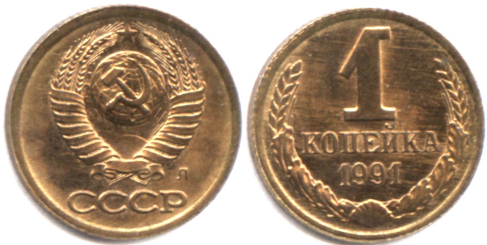 Ответ: 0,125.
Даша дважды бросает игральный кубик. В сумме у нее выпало 8 очков. Найдите вероятность того, что при первом броске выпало 2 очка.
Решение.
В сумме на двух кубиках должно выпасть 8 очков. Это возможно, если будут следующие комбинации:
2  и  6
6  и  2
3  и  5
5  и  3
4  и  4
Всего 5 вариантов. Подсчитаем количество исходов (вариантов), в которых при первом броске выпало 2 очка.
Такой вариант 1.
Найдем вероятность:   1/5 = 0,2.
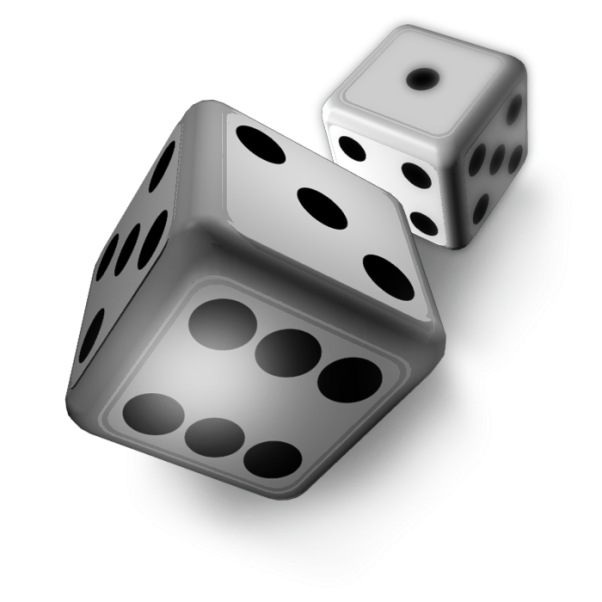 Ответ: 0,2.
Тоша и Гоша играют в кости. Они бросают кубик по  одному разу. Выигрывает тот, кто выбросил больше очков. Если очков выпало поровну, то наступает ничья. Первым бросил Тоша, у него выпало 3 очка. Найдите вероятность того, что Гоша не выиграет.
Решение.
При условии, что у Тоши выпало 3 очка, возможны следующие варианты:
3  и  1
3  и  2
3  и  3
3  и  4
3  и  5
3  и  6
Всего 6 вариантов. Подсчитаем количество исходов, в которых Гоша не выиграет, т.е. наберет 1, 2 или 3 очка.
Таких вариантов 3.
Найдем вероятность:   3/6 = 0,5.
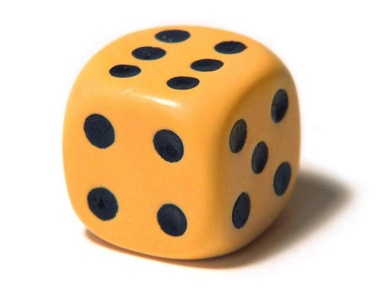 Ответ: 0,5.
В чемпионате мира участвует 20 команд. С помощью жребия их нужно разделить на пять групп по четыре команды в каждой. В ящике вперемешку лежат карточки с номерами групп:     
1, 1, 1, 1, 2, 2, 2, 2, 3, 3, 3, 3, 4, 4, 4, 4, 5, 5, 5, 5.
Капитаны команд тянут по одной карточке. Какова вероятность того, что команда России окажется в третьей группе.
Решение: 
Всего команд 20, групп – 5. 
В каждой группе – 4 команды. 
Итак, всего исходов получилось 20, нужных нам – 4, значит, вероятность выпадения нужного исхода 4/20 = 0,2.
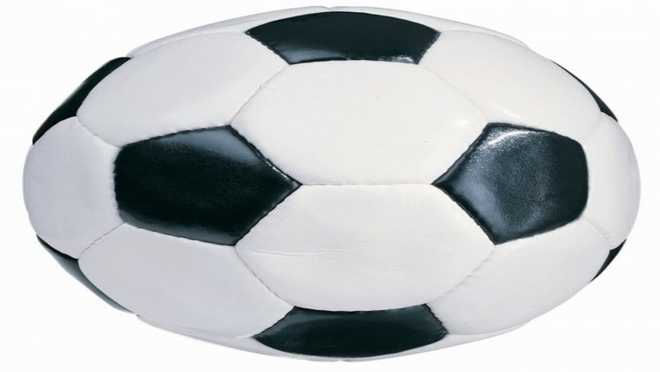 Ответ: 0,2.
Биатлонист пять раз стреляет по мишеням. Вероятность попадания в мишень при одном выстреле равна 0,8. Найдите вероятность того, что биатлонист первые три раза попал в мишени, а последние два раза промахнулся. Результат округлите до сотых.
Решение: 
Результат каждого следующего выстрела не зависит от предыдущих. Поэтому события «попал при первом выстреле», «попал при втором выстреле» и т.д. независимы.
Вероятность каждого попадания равна 0,8. Значит, вероятность промаха равна 1 – 0,8 = 0,2.
1 выстрел: 0,8
2 выстрел : 0,8
3 выстрел : 0,8
4 выстрел : 0,2
5 выстрел : 0,2
По формуле умножения вероятностей независимых событий, получаем, что искомая вероятность равна: 
0,8 ∙ 0,8 ∙ 0,8 ∙ 0,2 ∙ 0,2 = 0,02048 ≈ 0,02.
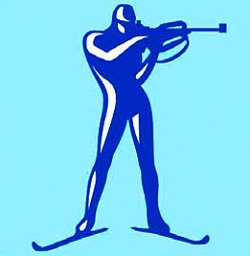 Ответ: 0,2.
Используемые материалы
Математика. ЕГЭ. Типовые экзаменационные варианты(профильный уровень). Теория вероятностей. / Под ред.  И.В. Ященко.− М.: ФИПИ, 2014-2017г.

ЕГЭ: 3000 задач с ответами по математике. / под ред. А.Л. Семенова, И.В. Ященко. – 3-е изд., перераб. и доп. – М.: Издательство «Экзамен», 2016. 

http://mathege.ru/or/ege/Main.html − Материалы открытого банка заданий по математике 2014-2017 года
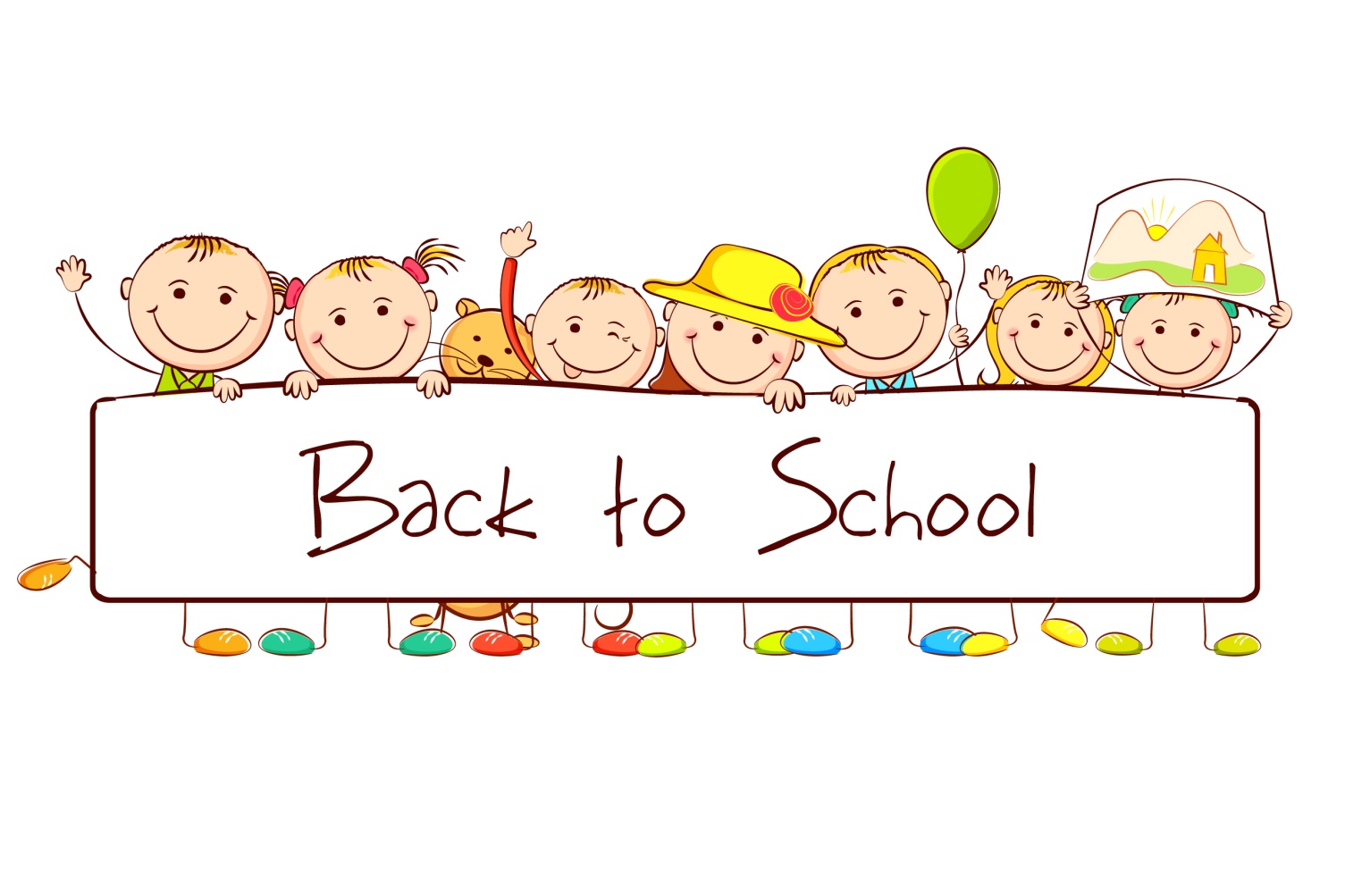